Buscar la presencia de Dios cambia tu perspectiva
Propósito
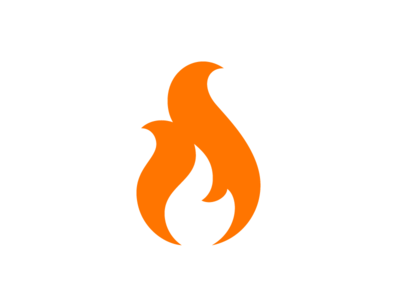 Poder
Presencia
El triangulo del fuego de paz
Tercer atributo del Bombero de los conflictos: FE
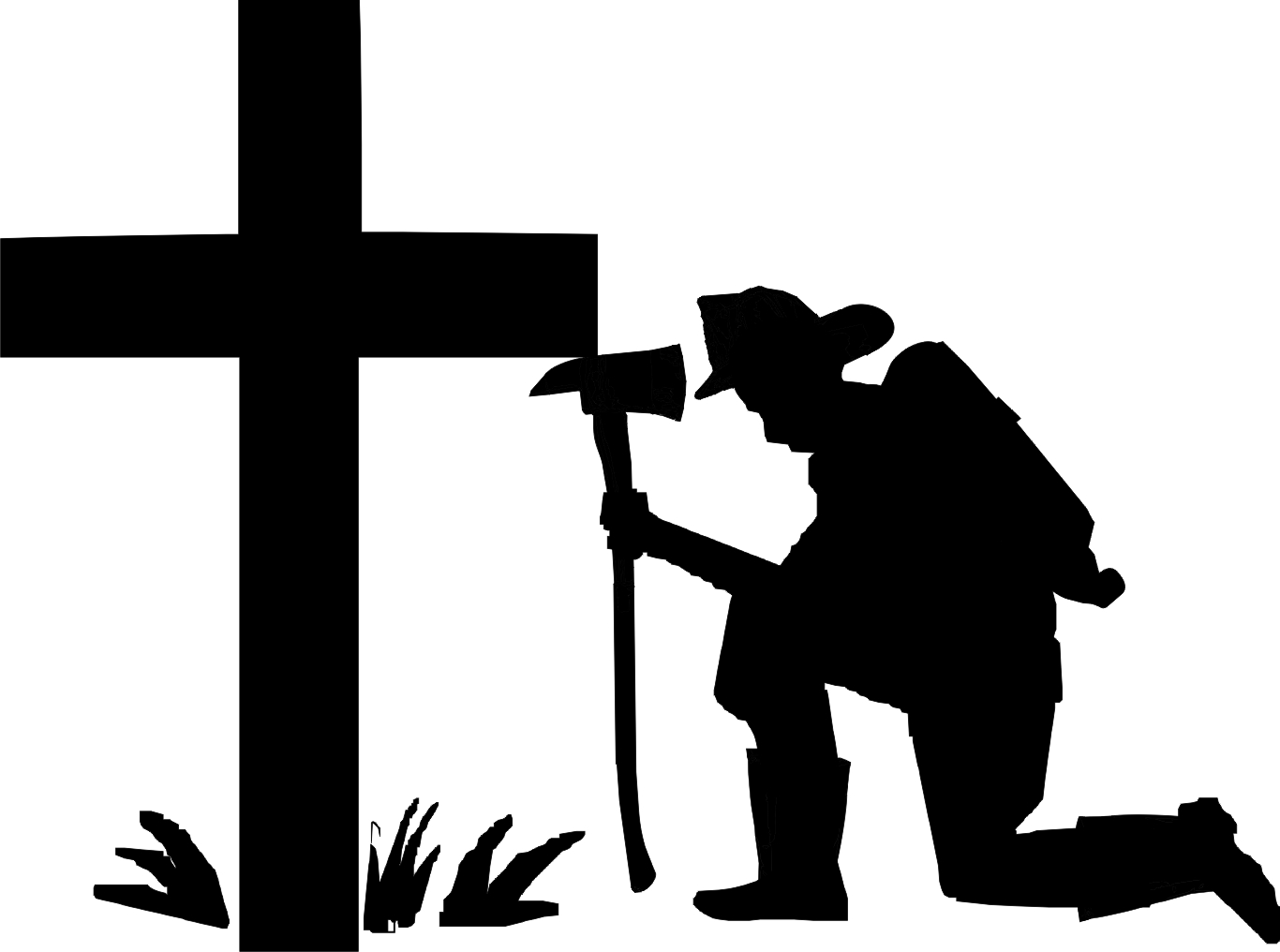 Introducción
En esta clase discutiremos el tercer atributo del que desea extinguir el fuego destructor del conflicto que es LA FE
Hablamos de la humildad que viene de conocer a Cristo y nos transforma a su imagen y luego hablamos de desear agradar a Dios y esto sucede al pasar tiempo con Dios y el cambia nuestros deseos y asi le agradamos
Podemos tener humildad y deseo de agradarle pero sin este tercer atributo no podremos agradarle
Sin FE no podemos Agradar a Dios
“En realidad, sin fe es imposible agradar a Dios, ya que cualquiera que se acerca a Dios tiene que creer que él existe y que recompensa a quienes lo buscan.” Hebreos 11:6
La Fe crece al oir su palabra
“Así que la fe viene como resultado de oír el mensaje, y el mensaje que se oye es la palabra de Cristo.” Rom. 10:17
Pero la Fe no nos salva, nos salva su gracia que aceptamos por FE
“Porque por gracia ustedes han sido salvados mediante la fe; esto no procede de ustedes, sino que es el regalo de Dios, 9 no por obras, para que nadie se jacte.” Ef. 2:8-9
La Fe es un regalo de Dios
La Fe crece oyendo su palabra y pasando tiempo leyendo su palabra y escuchando sermones y orando y oyendo su voz
Al recibir esta FE crece y se desarrolla y aprendemos a confiar mas en el
Al combinar la fe con la verdad de su palabra nos hace que obtengamos mas crecimiento espiritual pues nos ayuda la fe a poner en acción la palabra de Dios
Hebreos que no creían en la palabra se perdieron
“Porque a nosotros, lo mismo que a ellos, se nos ha anunciado la buena noticia; pero el mensaje que escucharon no les sirvió de nada, porque no se unieron en la fe a los que habían prestado atención a ese mensaje.” Heb. 4:2
Josué y Caleb tuvieron FE y recibieron la tierra pues pusieron acción a sus palabras, pero los demás no tuvieron fe no actuaron y murieron en el desierto
La FE da acción a la verdad que Dios nos pide actuar
“Así también la fe por sí sola, si no tiene obras, está muerta.” Sant. 2:17
Esto se aplica al conflicto de la siguiente manera: así como la fe pone en acción nuestras palabras en el conflicto venimos al fuego de paz por FE con el deseo de agradar a Dios y ponemos en acción esas cosas que nos pide por hacer
En un bote de remos la fe son los remos que mueven el bote que es nuestra vida
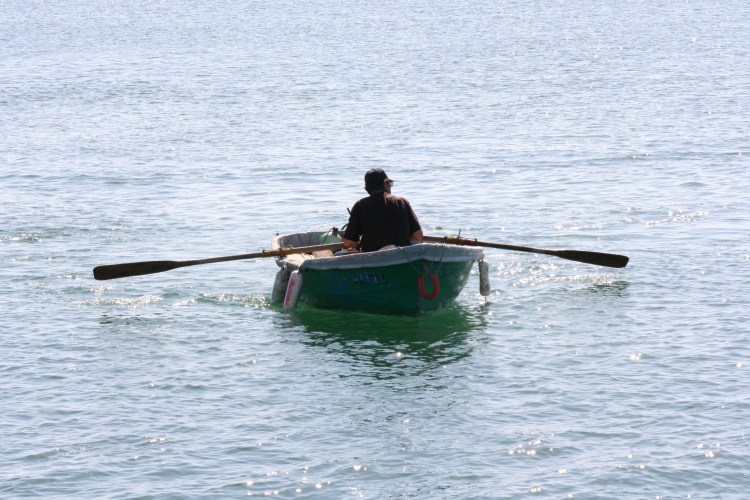 La FE es como un Escudo que nos protege en el fuefo del conflicto
“Además de todo esto, tomen el escudo de la fe, con el cual pueden apagar todas las flechas encendidas del maligno.” Ef. 6:16
Es un aspecto protector de la FE, el es nuestro protector y nos da la fe que pasa el entendimiento
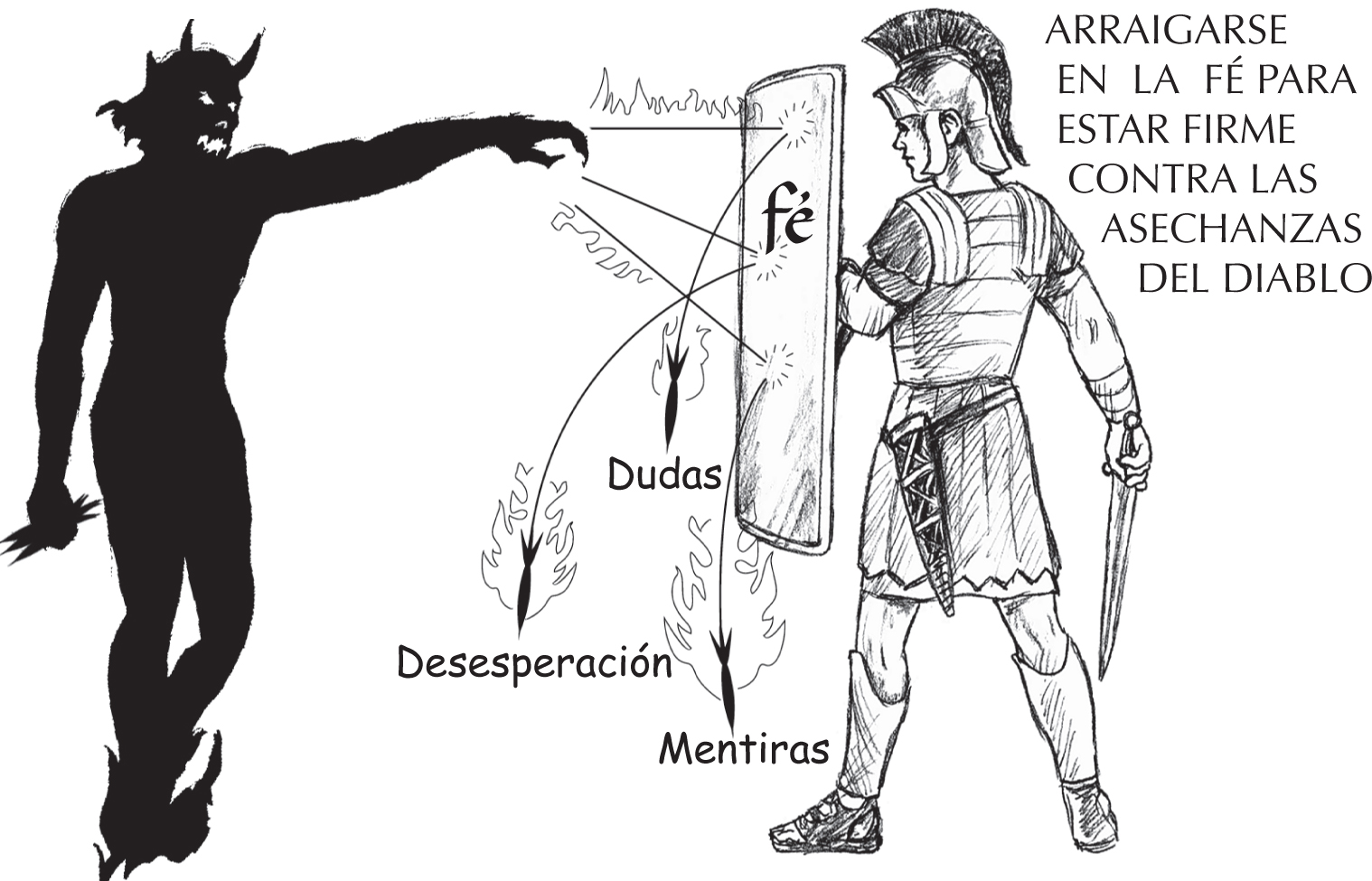 Los conflictos atacan nuestra FE
“No les hablé ni les prediqué con palabras sabias y elocuentes, sino con demostración del poder del Espíritu, 5 para que la fe de ustedes no dependiera de la sabiduría humana, sino del poder de Dios.” 1 Corintios 2:4-5
Cuando nos enfocamos en el fuego destructor en vez del fuego de paz somos tentados de vacilar en la fe, pero el fuego de paz que es Cristo y nos enfocamos en el y pasamos tiempo orando y en su palabra el construirá nuestra FE y seremos fortalecidos y animados y revelara su propósito a nosotros y nos dará su poder para poner la FE en acción y hacer lo que le agrada
Por esto la FE es importante
“Esto es para ustedes motivo de gran alegría, a pesar de que hasta ahora han tenido que sufrir diversas pruebas por un tiempo. 7 El oro, aunque perecedero, se acrisola al fuego. Así también la fe de ustedes, que vale mucho más que el oro, al ser acrisolada por las pruebas demostrará que es digna de aprobación, gloria y honor cuando Jesucristo se revele.” 1 Pedro 1:6-7
En ocasiones el dinero crea conflictos
Cuidado anímalos a buscar a Dios 
“Porque el amor al dinero es la raíz de toda clase de males. Por codiciarlo, algunos se han desviado de la fe y se han causado muchísimos sinsabores.” 1 Timoteo 6:10
Cuando nos concentramos en el fuego destructor las emociones afloran y confiamos en nuestra inteligencia de salir de ese conflicto y hasta leemos libros pero si confiamos en esos libros fallaremos, nuestra FE de pone en Dios
La sabiduría viene de Dios en ese fuego de paz crece nuestra fe y hacemos decisiones que glorifican a Dios
Nota Final
En la próxima sesión seguiremos viendo el cuarto atributo que necesita el que quiere extinguir el fuego destructor del conflicto.
Que Dios los Bendiga.